Practical Principle of Least Privilege for Secure Embedded Systems
Samuel Jero1, Juliana Furgala1, Runyu Pan2, Phani Kishore Gadepalli2, Alexandra Clifford3, Bite Ye2, Roger Khazan1, Bryan C. Ward1, Gabriel Parmer2, and Richard Skowyra1

1MIT Lincoln Laboratory, 2The George Washington University,
 and 3Draper Laboratory

IEEE Real-Time and Embedded Technology
 and Applications Symposium (RTAS) 2021
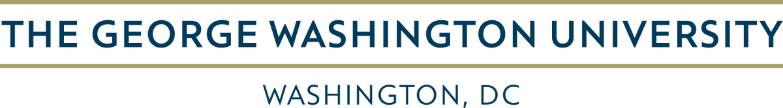 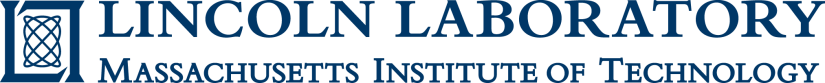 DISTRIBUTION STATEMENT A. Approved for public release: distribution unlimited. This material is based upon work supported by the Department of Defense under Air Force Contract No. FA8721-05-C-0002 and/or FA8702-15-D-0001. Any opinions, findings, conclusions or recommendations expressed in this material are those of the author(s) and do not necessarily reflect the views of the Department of Defense. © 2020 Massachusetts Institute of Technology. Delivered to the U.S. Government with Unlimited Rights, as defined in DFARS Part 252.227-7013 or 7014 (Feb 2014). Notwithstanding any copyright notice, U.S. Government rights in this work are defined by DFARS 252.227-7013 or DFARS 252.227-7014 as detailed above. Use of this work other than as specifically authorized by the U.S. Government may violate any copyrights that exist in this work.
[Speaker Notes: Good morning, my name is Samuel Jero and I’m a member of technical staff at MIT Lincoln Laboratory. Today I will be presenting our work on “Practical Principle of Least Privilege for Secure Embedded Systems”. This is joint work with a number of my colleagues from MIT Lincoln Laboratory and George Washington University.]
Embedded Ecosystem
On-board Processing
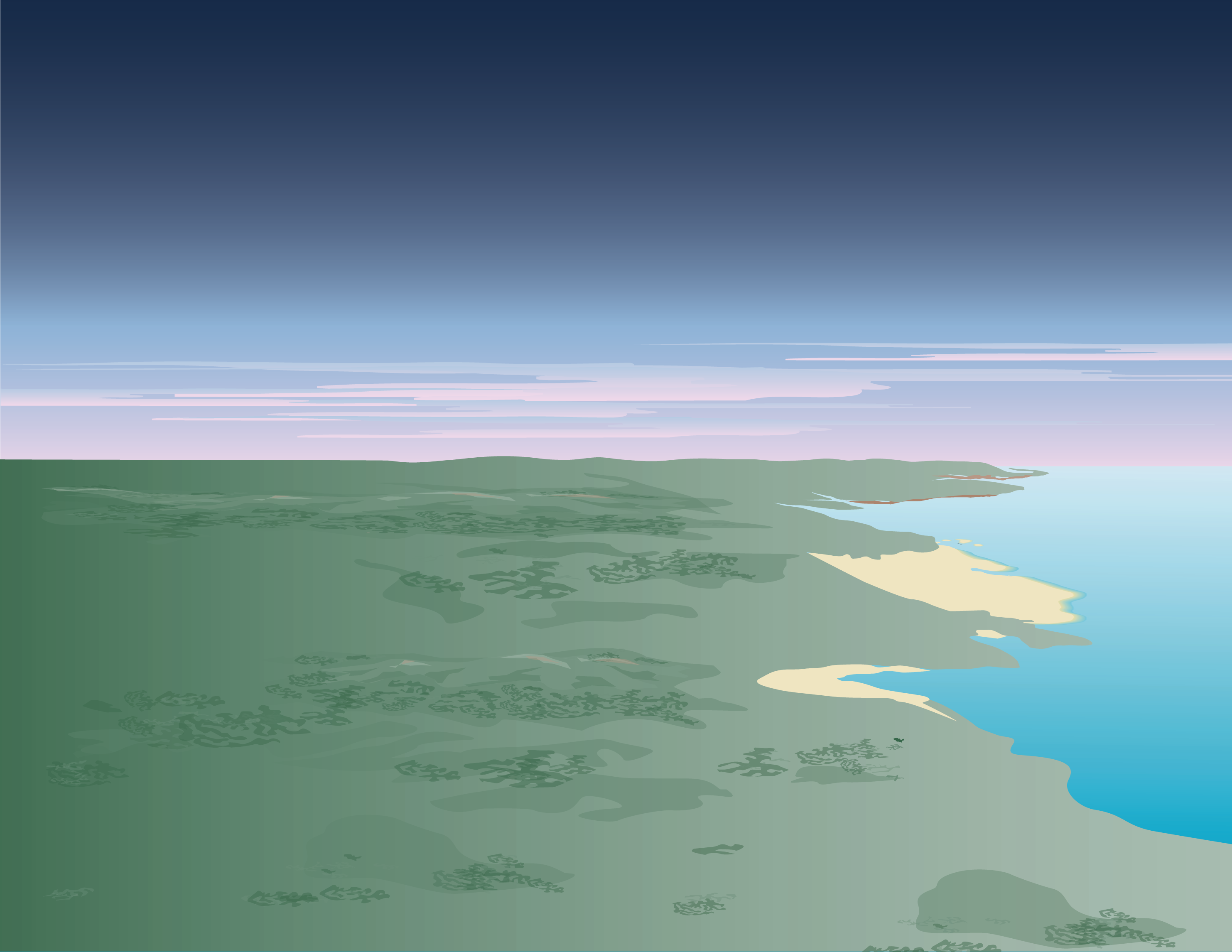 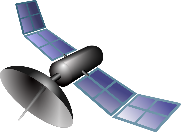 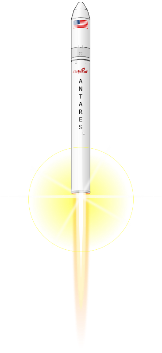 Swarm Control
Real-time Response
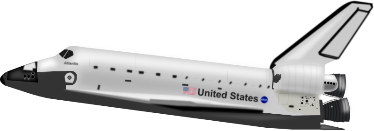 Safety-of-flight
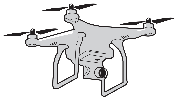 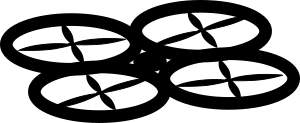 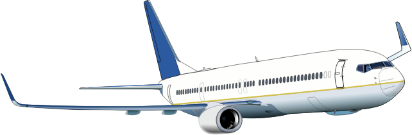 Distributed Coordination
High-Reliability
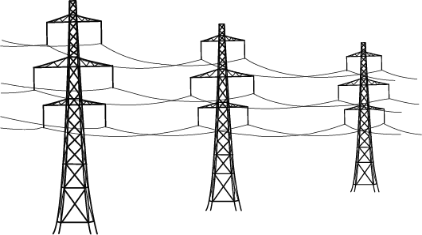 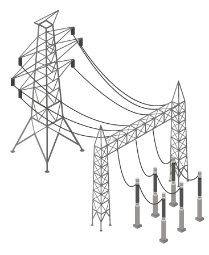 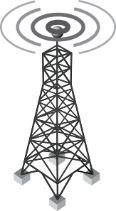 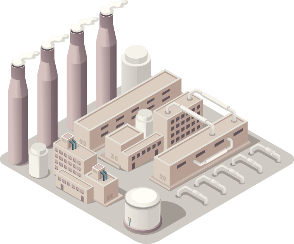 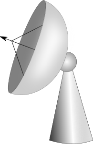 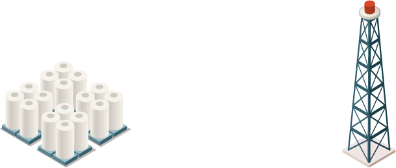 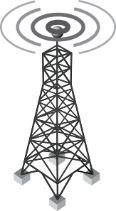 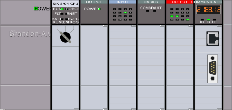 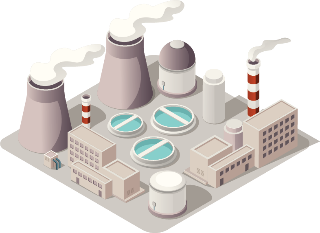 Optimization Algorithms
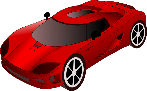 5G
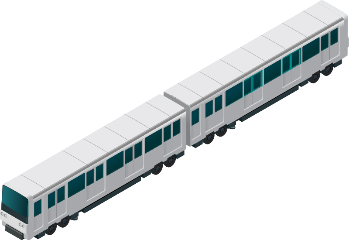 Machine Learning
Machine Learning
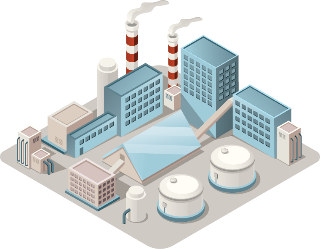 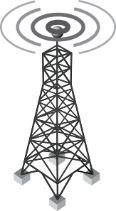 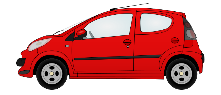 Autonomous Driving
Image Processing
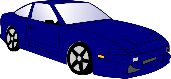 Image Processing
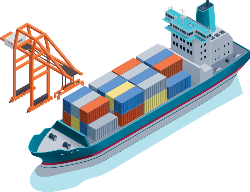 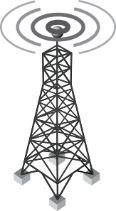 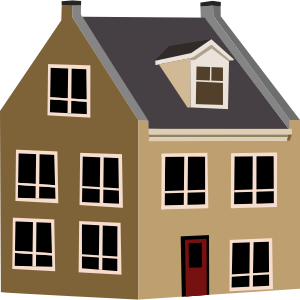 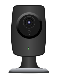 Increasingly Complex Workloads, Real-time requirements, and pressing need for Security
[Speaker Notes: It should come as no surprise that embedded systems are all around us, from factories and power grids, to aircraft, ships, and cars. Even our homes increasingly have embedded systems in them to control various “smart” gadgets. However, its not just the number of these devices that are increasing. These embedded systems are also being asked to do increasingly more complex things, from autonomous driving to image processing, machine learning, and distributed coordination and control, all while maintaining the traditional emphasis on meeting real-time requirements. Additionally, because these devices control real, physical things, malfunctions and failures can easily cause millions of dollars of damage and result in loss of human life or major societal disruptions. As a result, security is becoming an ever more important concern.]
Microkernels
Microkernel System Design
Key Idea: Minimize the amount of Privileged Code
“A concept is tolerated inside the kernel only if moving it outside the kernel [...] would prevent the implementation of the system’s required functionality”
Small kernel with minimal functionality
Other functionality implemented as a collection of many services
Services run in user-space
Separate process for each service
IPC for communication
App
App
Service
Service
Driver Service
Service
Service
Driver Service
Service
Kernel
Normal, Monolithic-kernel System Design
App
App
Kernel
Service
Service
Microkernels seem ideally suited as secure, trustworthy OSes for high-criticality Embedded Systems
Service
Service
Service
Driver
Driver
[Speaker Notes: One promising technology for securing embedded systems are Microkernels. For those that aren’t familiar, the key idea of a microkernel is to minimize the amount of code that runs in kernel mode. This is done by removing everything possible from the kernel and keeping only those things in the kernel that must be there to implement the required functionality. This results in an incredibly small kernel, often around 10,000 lines of C code. All the other functionality needed by the system is then provided as a collection of many user-space services. For example, instead of implementing all device drivers in the kernel, as usually done on monolithic kernels like Linux, Microkernels will remove all of those device drivers from the kernel and run each driver as a separate user-space service. This reduces the privileges available to the driver and separates drivers from each other and from the rest of the system.

Unfortunately, despite microkernels having been known and developed for several decades, they have yet to see significant use in the real world, either from Embedded systems or more traditional computing.]
Microkernel APIs vs Applications
Applications
Microkernel APIs
Minimal Building blocks
Capabilities, Threads, scheduling, memory pages, IPC, IRQs
Very low level
User space has to manage its own paging
No peripheral support
Even for timers or basic I/O
Applications
Want to focus on application logic
Increasing complexity
Machine learning, Image processing, distributed systems
Many interacting components
Core Logic
Message Bus
Storage
Hardware
Coordination
Image Processing
ML
Network
Higher Level Functionality and API
Capabilities
Threads
Scheduling
IPC
Pages
MMIO Pages
Notification
IRQs
Microkernels
Pressing need for higher level APIs that simplify development
[Speaker Notes: A large part of the issue with microkernels seems to be a mis-match between the APIs that Microkernels provide and what Applications want. Microkernel APIs are usually very low level and provide essentially a minimal set of building blocks for a system. They are usually concerned with threads, scheduling, address spaces, paging, IPC, and Interrupts and require user-space applications to setup and manage their own paging. Even elf-loading may or may not be part of the API. Furthermore, Microkernel APIs usually provide no support for peripherals. This actually makes a lot of sense. From a microkernel perspective, a driver is simply another user space process.

In contrast, Applications really want to focus on their application logic. They don’t want to have to mess with fussy things like paging and elf loading and they definitely don’t want to have to write a device driver for every peripheral they need. Instead, they want to be able to depend on the system to provide basic services like time keeping, basic I/O, timers, and at least a reasonable set of device drivers. Further, applications today are getting more complex to support things like machine learning, image processing, and distributed coordination. This means that these applications are increasingly becoming complex systems of interacting processes and threads.
As a result, there is a giant gap between that microkernels provide and what applications want. This gap covers higher-level API functionality like process creation and loading, threading, timers, synchronization primitives, buffered channels between processes, and a great many other features. In order for microkernels to succeed in the embedded space, there is a pressing need for these kinds of higher level APIs.]
Existing Approaches for a High Level API
App
App
Library API
Implement high level API as a library
Link library into all applications
A good example are the SeL4 user-space helper libraries
Approach taken by Exokernels, Unikernels, and other library OSes


Single monolithic API service
One service that implements a high level API for the rest of the system
Simplifies API implementation
Approach taken WorkspaceOS and GrailOS
Difficulty communicating, coordinating, or multiplexing hardware
across multiple processes
API
Functionality
API
Functionality
Kernel
App
App
API service becomes a single point of failure and centralizes privilege, defeating many benefits of a microkernel approach
API
Functionality
Kernel
[Speaker Notes: Of course, there have been prior attempts to create high level APIs for microkernels before. One common approach is a library API, where one or more libraries are created to provide a high level API on top of the microkernel’s low level API. The SeL4 user-space helper libraries are a good example of this. These include a library to do paging, a memory allocator library, a library of device drivers, and even a custom libc. Unfortunately, using a set of libraries like this essentially silos all of those high level APIs and corresponding state within  a single process, requiring communication and coordination across processes to fall back to the low level APIs provided by the microkernel. Additionally, multiplexing the same hardware between processes becomes very difficult or outright impossible.

Another approach to implementing high level APIs has been creating a single monolithic API service that implements the entire API. Applications then talk to this API service, which uses the low level API from the microkernel to provide its functionality. This is the approach taken by Worspace OS and GrailOS for their OS personalities. Unfortunately, a single API service like this becomes a single point of failure and centralizes privilege in the system, defeating many of the benefits of microkernels.]
Our Approach
Implement higher level API as a collection of services
Each service responsible for a separate part of the API
Motivated by the Principle of Least Privilege
“Every program and every user of the system should operate using the least set of privileges necessary to complete the job”
Many small services each doing one thing

Key Question: Is this Design Practical?
Performance Overhead
Real-time Predictability
App
App
API Timer Functionality
API Synchronization Functionality
API Thread Functionality
API Memory Management Functionality
API I/O Functionality
API elf-loading Functionality
We demonstrate the practicality of this approach:
Implemented on two different microkernels
Average and Worst case performance better or comparable to RT Linux
Kernel
[Speaker Notes: Instead, our approach is to implement a higher level API as a collection of services, which each service responsible for one “part” of the API. We then apply the principle of least privilege, which says that each program should use the least set of privileges required, to this collection of services.

This design is, to a certain extent, unsurprising. It is simply extending the microkernel principle into user-land. However, the key question we seek to answer is whether such a design is practical, both in terms of performance overhead and real-time predictability.

In this work we demonstrate that this design is, in fact, practical. We have implemented it on two different microkernels and find that both average and worst cast performance is comparable or better than real-time Linux.]
Outline
Motivation
Patina API
First Implementation: SeL4
Second Implementation: Composite
Evaluation
Summary
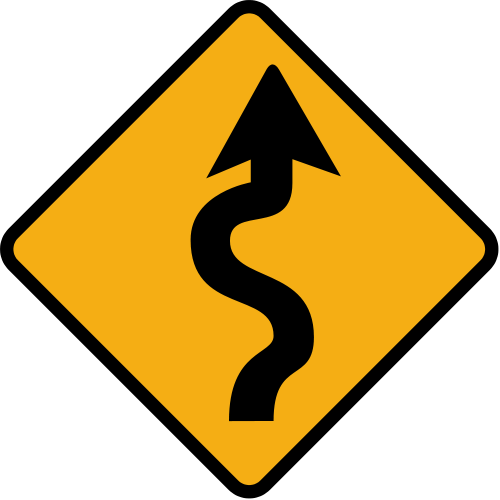 [Speaker Notes: Okay, so far we’ve covered the motivation for our work. We’re now going to briefly cover some background on Microkernels and the particular high level API we develop, before discussing our two implementations.  Then we will present some evaluation results and conclude.]
Patina API
Designed as a prototypical RTOS API
Simple
OS independent
Otherwise, not particularly novel


API Components
Process and Thread Management
Channels
Timers and Time
Synchronization
Event Handling
Memory Management
I/O
Example API Calls:
process_create()
process_exit()
thread_create()
channel_send()
channel_recv()
mutex_lock()
mutex_unlock()
event_wait()
mem_alloc_pages()
mem_free_pages()
See paper for complete details
[Speaker Notes: We call our high level API Patina and design it to be a fairly prototypical RTOS API. While we designed our own API because we wanted it to be simple and OS independent, the API itself is not otherwise particularly novel. Our implementations of this API are the key thing.

This API has 7 major sections or resources provided: process and thread management, channels, timers and time, synchronization, event handling, memory management, and I/O. Here is a complete list of functions present in the API. You will notice that this is fairly similar to what you find in many RTOSes or even POSIX. Just to highlight a few specifically, we have a thread_create() call to create a new thread within a process. We also provide timers, in both oneshot or periodic versions, in our API, backed by a hardware timer. Many parts of this API generate events, like a timer firing or data being available to read on a channel, and event_wait() enables you to wait for one or more of these events, much like select() on POSIX.

Again, this API is not the important part. The design of our implementations is.]
First Implementation: On SeL4
SeL4
Microkernel of L4 heritage
Out of UNSW and NICTA
Formally verified
Functional Correctness, Integrity, and Information Flow proofs
Binary correctness proofs (on ARM)
Key Characteristics
Capability-based
Capability: an unforgeable token giving access to a resource
A familiar example: a file descriptor
Cannot query current state using capabilities
Violates information flow guarantees
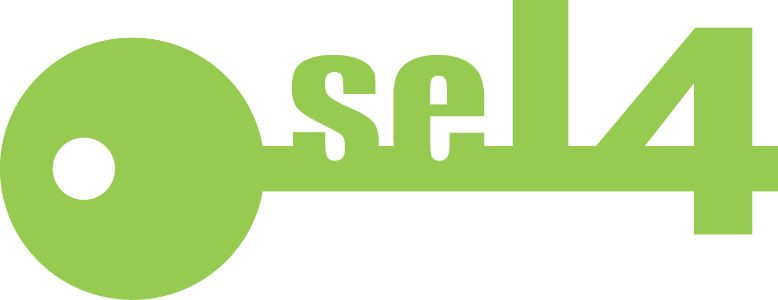 Capabilities:
Thread Control Blocks
Address Spaces
Cnodes
Endpoints
Reply Objects
Notifications
Interrupt Objects
Pages
Page Tables
Untypeds
[Speaker Notes: We now turn to our first implementation of the Patina API, which was done on SeL4. SeL4 is a microkernel of L4 heritage developed out of the University of New South Wales and NICTA. It’s primarily claim to fame is that it is formally verified. In particular, there are functional correctness and integrity proofs available for the kernel as well as information flow proofs that show the kernel is free from storage side channels. Additionally, there is a proof showing that correctness of the binary code resulting from compiling the kernel on some ARM architectures. This formal verification essentially guarantees that seL4 implements its specification correctly and is free of many classes of bugs, including memory safety issues. This makes seL4 a great starting point for high criticality systems.

SeL4 is a capability-based microkernel; on the right side of this slide you can see a list of the capabilities present in seL4.  Like most L4 kernels, its scheduling policy and blocking semantics are part of the kernel and not configurable by user-space. Finally, a point that will be important later: while seL4 capabilities let you configure an object (for example, map a page), they do not allow you to query the current state of that object (for example, ask where this page is currently mapped). This is because doing so would violate the information flow proofs.

We now turn to the design of our Patina API on seL4.]
SeL4 Patina Design
App
App
API implemented as a set of services
Usually, one service per API resource, following principle of least privilege
Each service is a separate protection domain and uses IPC to communicate with the rest of the system
Services may depend on other services
Services communicate with the event service for event notification
Small helper library to wrap the IPC calls for Apps
lib
Patina API
lib
Escrow Process
Escrow Process
Cap mgmt policy
Cap mgmt policy
Channel Service
Untyped Service
Event Service
Timer Service
Sync Service
Loader
Cap Mgmt Policy
Event Notification
Channels
Timer mgmt
Synchronization
Mem mgmt
Process/Thread mgmt
Cap creation
SeL4 Kernel
Sync
Cap mgmt policy
Sched policy
Cap/page table modification
Protection Domain
Functionality
[Speaker Notes: Our Patina API on seL4 is implemented as a set of services, as illustrated in the figure on the right. This includes an untyped service responsible for creating capabilities for the rest of the system, and event service doing event notification, a loader handling processes, threads, and memory management, a synchronization service providing semaphores and mutexes, a timer service which also tracks time for the system, a channel service, and escrow processes which we will talk about in a moment. Each of these services is a separate protection domain and uses IPC to communicate with the rest of the system. Further, services may depend on other services. In particular, many services depend on the untyped service to create capabilities for them. The event service is also used by other services, including the timer, channel, and synchronization services to signal important events to applications.

In addition to these services, we provide a small helper library for applications that mainly serves to wrap IPC calls to these services so that applications don’t have to worry about serializing or sending IPC messages to the right services correctly.

Finally, from this diagram you will notice that capability management policy shows up several places. This is due to the fact that capabilities cannot be queried or re-identified in seL4. This means that careful design and much effort is involved in any part of the system that creates capabilities so that what capability corresponds with what (for example, what page cap is mapped at what address) can later be determined again.

We now turn to look at some of the key elements of our design in more detail.]
SeL4 Patina: Key Elements
SeL4 Thread
Self-contained Processes
Key goal: decentralize privilege, following the principle of least privilege
Process maintains sole control over its Capabilities and Memory
Including all metadata about capabilities
Explicit delegation to rest of system
Used for loader to do memory management, etc
Separates past trust from future trust
Components that created, initialized, or previously helped process cannot compromise it
Cspace cap
Page1 cap
Page Tbl1 cap
Addr space cap
Pages
Page2 cap
Page Tbl2 cap
Page Tables
Page3 cap
Page Tbl3 cap
Mem Region Metadata cap
Thread Metadata cap
Thread TCB cap
IPC endpoint cap
Metadata Page
Metadata Page
[Speaker Notes: The first key element we want to look at is a concept we call Self-contained processes. The key goal behind this idea is to decentralize privilege in our system to avoid their being one central point that has access to all capabilities of all processes in the system.

The key idea is that we want each process to maintain sole control over its capabilities and memory and for it to explicitly delegate this to other parts of the system, if it wants their services. Note that this is in sharp contrast to existing systems, where the memory management code typically maintains data structures for each process that IT owns. Hence, a compromise of the memory management code and compromise any process that is currently running. In contrast, what we’ve done is to separate past trust from future trust: I only need to trust a component when I use it; not afterwards.

So how do we do this? We’ll first, we should mention that protection domains in our seL4 implementation are fundamentally processes, with a virtual address space, a set of capabilities, and one or more threads. Our self-contained processes, store all capabilities relating to this process in the process’s capability table and maintain all metadata about memory and capabilities on pages owned by the process. This ends up being very complicated, as illustrated by figure at right showing the capabilities present in a process. The complexity is largely due to having to maintain sufficient metadata to know where all capabilities are.]
Second Patina Implementation: On Composite
Normal IPC
Composite
Component based OS and Microkernel
Lockless multi-core kernel
composite.seas.gwu.edu
Key Characteristics
Capability-based
Thread-Migration IPC
Components, not threads, are core abstraction
Threads migrate between protection domains for IPC
Strong component memory isolation via page-tables
Minimizes context switch cost
User-level scheduling
Scheduling and blocking polices defined in user-space
App
Service
Service
Thread
Thread
App
Thread
Thread Migration IPC
App
Thread
App
Thread
[Speaker Notes: Okay, we now turn to our second implementation of our Patina API. This one is on Composite, which is a Component based OS and Microkernel from George Washington University.

Like seL4, Composite is a capability-based microkernel. However, the similarities largely end there. Composite uses a unique thread-migration based IPC mechanism, where components, not threads, are the core abstraction of execution and threads can move between protection domains to implement IPC, as illustrated in the figure at right. In normal IPC, application threads block and a service thread is started to do some operation. Once that is complete, the service thread blocks and the scheduler decides what to run next. In contrast, in thread migration, when an IPC call is invoked, the thread simply continues execution into the service and returns to the app once the operation is complete. Notice that this allows multiple threads to be in a service at once and minimizes context switching cost.

Composite is also unique because it allows scheduling and blocking policies to be defined by user-space.

We now turn to the design of our Patina API on composite.]
Composite Patina Design
API implemented as a set of Service Components
Each providing a single API resource
Thread migration IPC used to invoke different services
Services may depend on other Services
Scheduler provides blocking/activation semantics
Resource fast paths are implemented without calls to services
Both synchronization and channel send/receive provided by libraries in the common case
Service components called in threads requiring thread coordination, and setup/teardown
App
App
sync
sync
channel
channel
Patina API
Channel Service
Event Service
Timer Service
Constructor
Cap service
Scheduler
Sched policy
Event Notification
Cap mgmt policy
Process/thread mgmt
Channel
setup
Timer mgmt
timer mgmt
synchronization
Composite Kernel
Cap table modification
Protection Domain
Functionality
[Speaker Notes: Our Patina API on Composite is implemented as a set of service components, as illustrated in the figure on the right. This includes constructor that creates the initial system as well as threads and processes, an event service doing event notification, a cap service controlling capability access, a scheduler controlling scheduling policy, synchronization primitives, and timers, a timer service, and a channel service. Each of these services is a separate protection domain and uses thread-migration IPC to communicate with the rest of the system. Further, much like our seL4 design, services may depend on other services. In particular, the scheduler provides blocking and activation semantics required by the rest of the system.

Also importantly, fast paths for resources, particularly channels and synchronization primitives, are provided without calls to services, by a small helper library. The services only need to be invoked where coordination between threads is required and for setup or teardown.

We now turn to look at some of the key elements of our design in more detail.]
Evaluation
Compared Three Systems:
SeL4 with Patina API
Composite with Patina API
Baseline: Linux 5.4.61-rt37 (real-time patch)

Microbenchmarks:
Measure performance of key API resources
Channels
Timers
Mutexes
Semaphores
Event Notification
Measure context switch and IPC performance
Evaluation System:
   Zynq-7000, ARM Cortex-A9 @ 667MHz

 A reasonable proxy for an embedded system
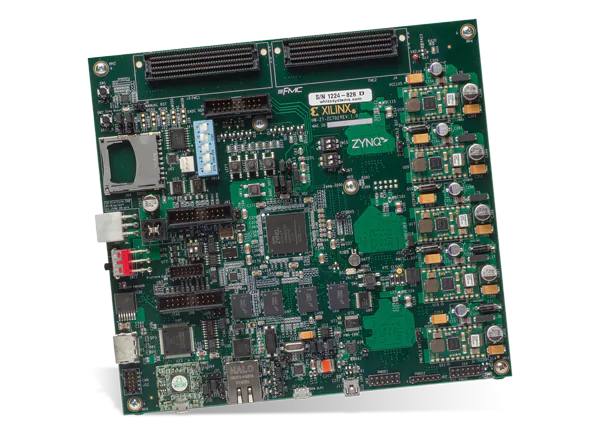 [Speaker Notes: Okay, now that we have looked at both of our Patina implementations, on seL4 and and Composite, its time to consider our evaluation. We evaluated both of our Patina Implementations against a Linux 4.4 kernel with the real-time patch as a baseline to assess acceptable average-case performance and order-of-magnitude worst-case overheads. Our evaluation system was the Xilinx Zynq-7000 development board, specifically one of the ARM Cortex-A9 cores running at 667MHz. We chose this system because it offers a reasonable proxy for the kind of system increasingly used in embedded systems.

Our evaluation used microbenchmarks to examine key performance measures for API resources including channels, timers, mutexes, semaphores, and event notification, as well as context switch time and IPC performance. On all of these benchmarks we report results from 10,000 iterations.

Our results are shown on the next slide]
Results
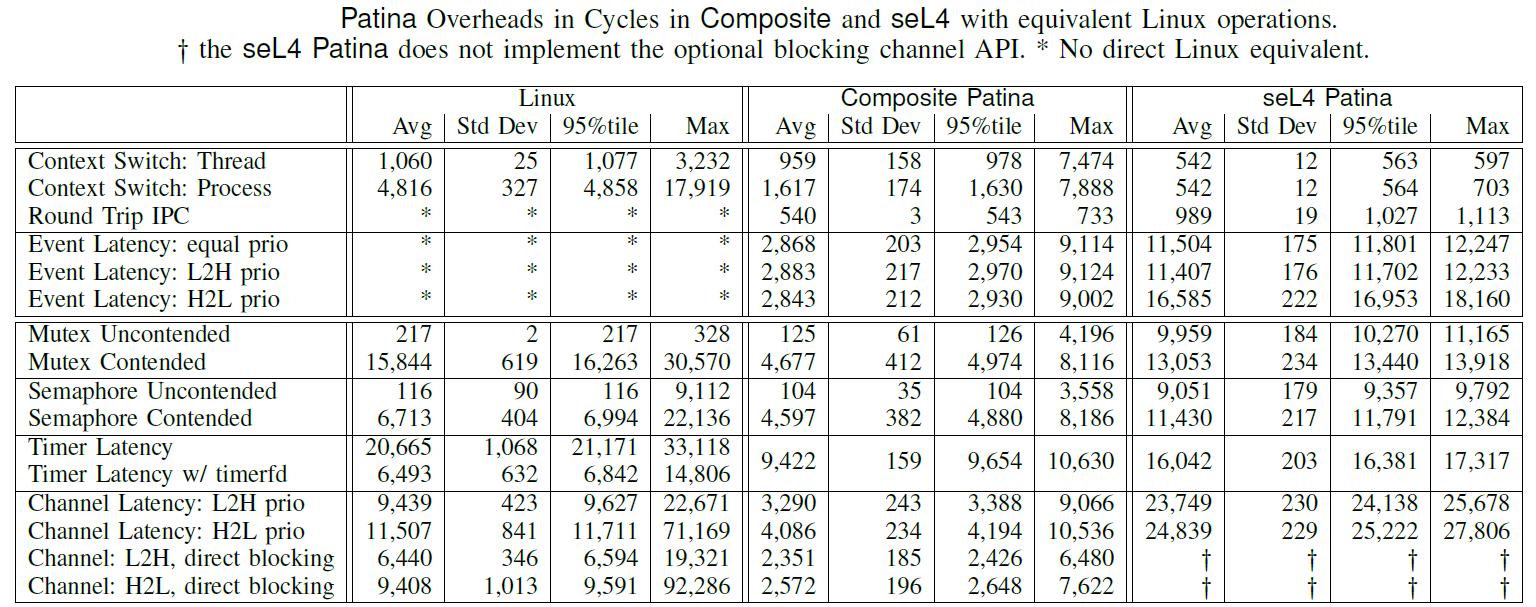 Patina Implementations perform well, with performance generally better than or similar to Linux, 
especially in the worst case
[Speaker Notes: This table is overwhelming. Lets simplify it a little, by only considering results for a few key API resources (click). Now lets simplify this even future and focus in on average case performance (click). What we see here is that our Composite Patina beats Linux in virtually all cases. The results for our seL4 Patina are more mixed, with channels and uncontended mutexes being slower, but timers and contended mutexes being faster.

This gets even more interesting if we focus in on just the 95th percentile, a rough proxy for worst-case performance (click). Here we see that both of our Patina’s beat Linux in the majority of cases. Overall then, we find our Patina implementations perform well, with better than or similar performance to Linux, especially in the worst case.

We don’t have time to talk about all of these results, but we can dig into one of them a little more.]
Summary
Microkernels are a promising approach to improve security for Embedded Systems; however, there is a pressing need for higher level APIs to meet the needs of application developers
Prior approaches to providing higher level APIs were limited either in communication and coordination between processes or in causing significant privilege centralization, limiting the benefit of a Microkernel design
We explore a higher level API composed of many interacting services that follows the Principle of Least Privilege in separating API resources into different services
We implemented such API systems on two distinctly different Microkernels: SeL4 and Composite
Our evaluation demonstrates that this approach is practical and performant, with performance equal to and often better than real-time Linux
[Speaker Notes: In summary then, microkernels are a promising approach to improve security for embedded systems. However, there is a pressing need for higher level APIs on top of microkernels to meet the needs of application developers. Prior approaches to creating such APIs either limited communication and coordination between processes or caused significant privilege centralization, defeating the benefit of a Microkernel design.

In this work, we have explored a higher level API composed of many interacting services following a principle of least privilege methodology. We then implemented this API on two very different microkernels: seL4 and composite. Our evaluation demonstrates that this approach is practical and performant, with performance equal to and often better than real-time Linux.]
Questions?
Samuel Jero
samuel.jero@ll.mit.edu
[Speaker Notes: Q&A]